Voksenansvar for anbragte børn og unge Fysisk magtanvendelse
Private opholdssteder
Alle typer døgninstitutioner
Rettigheder og indgreb heri
VÆR ALTID OPMÆRKSOM PÅ:

 § 9  i voksenansvarsloven om fysisk magtanvendelse er en undtagelsesbestemmelse til hovedreglen. Hovedreglen er retten til selvbestemmelse og retten til respekt for den personlige integritet, hvilket fremgår af lov og internationale konventioner.
Fysisk magtanvendelse
2
Personlig integritet og selvbestemmelse
Ret til respekt for den personlige integritet og til selvbestemmelse 

Integritet: 
Ifølge den danske ordbog: Ukrænkelighed. En persons evne og vilje til at handle selvstændigt, ærligt og redeligt uden uvedkommende eller upassende hensyntagen til nogen eller noget

Selvbestemmelse er et centralt begreb i lov om voksenansvar. Heri ligger bl.a. frihed til at bestemme over egen person, egne handlinger og egne ting

Mindreårige børn og unge har ikke ret til fuld selvbestemmelse, men de har ret til respekt for deres personlige integritet, til medbestemmelse og medinddragelse under hensyntagen til deres alder og modenhed

Væsentlige bestemmelser:
Lov om voksenansvar §§ 1 og 3
Fysisk magtanvendelse
3
Lovreglens indhold
Anvendelsesområde:
Private opholdssteder og alle typer døgninstitutioner

Kompetence - personkreds:
Personalet på opholdsstedet eller døgninstitutionen

Betingelser for indgreb:
Barnet eller den unge skal udvise en adfærd, som betyder, at barnet eller den unge er til fare for sig selv, de øvrige anbragte børn og unge, personalet eller andre, der opholder sig på anbringelsesstedet

Form for indgreb:
Fastholde eller føre et barn eller en ung til et andet opholdsrum
Fysisk magtanvendelse
4
Anvendelsesområde
Børn og unge omfattet:
Alle anbragte børn og unge under 18 år
Unge over 18 år der er anbragt som led i en strafferetlig dom eller kendelse

Anbringelsessteder der er omfattet:
Private opholdssteder
Alle typer døgninstitutioner herunder:
Delvis lukkede afdelinger på døgninstitutioner
Delvis lukkede døgninstitutioner 
Sikrede døgninstitutioner
Særlig sikrede afdelinger på sikrede døgninstitutioner
Interne skoler på private opholdssteder og døgninstitutioner
5
Fysisk magtanvendelse
Kompetence - personkreds
Udviser adfærd til fare for barnet selv eller andre 	

Behov for akut indgriben

Personalet (ledelse og medarbejdere) på et anbringelsessted har dermed den formelle kompetence til at handle.

Ved personale forstås:
Personale der udfører pædagogisk arbejde eller pædagogiske opgaver
Personale på interne skoler der underviser eller udfører pædagogisk arbejde

Bestemmelsen omfatter ikke andet personale som køkkenpersonale, pedeler og rengøringspersonale
Fysisk magtanvendelse
6
Betingelser for indgreb
Til fare for barnet eller den unge selv:
Barnet eller den unge står lige over for eller er i gang med at skade sig selv
Det er ikke tilstrækkeligt med en formodning om, at der vil ske en skade
Indgrebet skal direkte forhindre, at barnet eller den unge skader sig selv

Til fare for de andre anbragte børn og unge, personalet eller andre, der opholder sig på anbringelsesstedet:
Barnet eller den unge truer med, eller udøver, vold over for et andet barn eller voksen
En reel og begrundet risiko for fysisk skade på andre personer
Indgrebet skal forhindre barnet eller den unge i at skade andre personer

Der skal være en insisterende og vedholdende udtryksform og adfærd.
Fysisk magtanvendelse
7
Generelle principper
Indgreb skal som al anden magtanvendelse ske under iagttagelse af de, i lovens § 7, beskrevne generelle principper for anvendelse af magt og andre indgreb i selvbestemmelsesretten. 

Det skal forsøges, at få barnet eller den unges frivillige medvirken
Fysisk magtanvendelse 
Må kun ske undtagelsesvist og må ikke erstatte omsorg og socialpædagogisk støtte
Skal stå i rimeligt forhold til det, der ønskes opnået
Skal altid anvende den mindst indgribende foranstaltning, som er tilstrækkelig til at opnå formålet
Skal udøves så skånsomt og kortvarigt, som omstændighederne tillader, og med respekt for barnets eller den unges personlige integritet
Fysisk magtanvendelse
8
Form for indgreb
Fastholdelse:
Fysisk fastholdelse fx. ved at holde fast om barnet eller den unge
Fastholdelse af barnet eller den unge må aldrig omfatte vold, herunder voldelige førergreb, slag eller spark

Føre til et andet opholdsrum: 
Barnet eller den unge føres til et andet lokale på anbringelsesstedet
Ved mindre børn kan barnet bæres til et andet opholdsrum

Bestemmelsen giver ikke hjemmel til, at barnet eller den unge låses inde, medmindre episoden sker på en sikret døgninstitution og betingelserne for isolation, i dertil indrettet rum, er opfyldt.
Fysisk magtanvendelse
9
Den konkrete afvejning
Barnets modenhed, funktionsniveau og alder
Indgrebets omfang og intensivitet i forhold til formålet
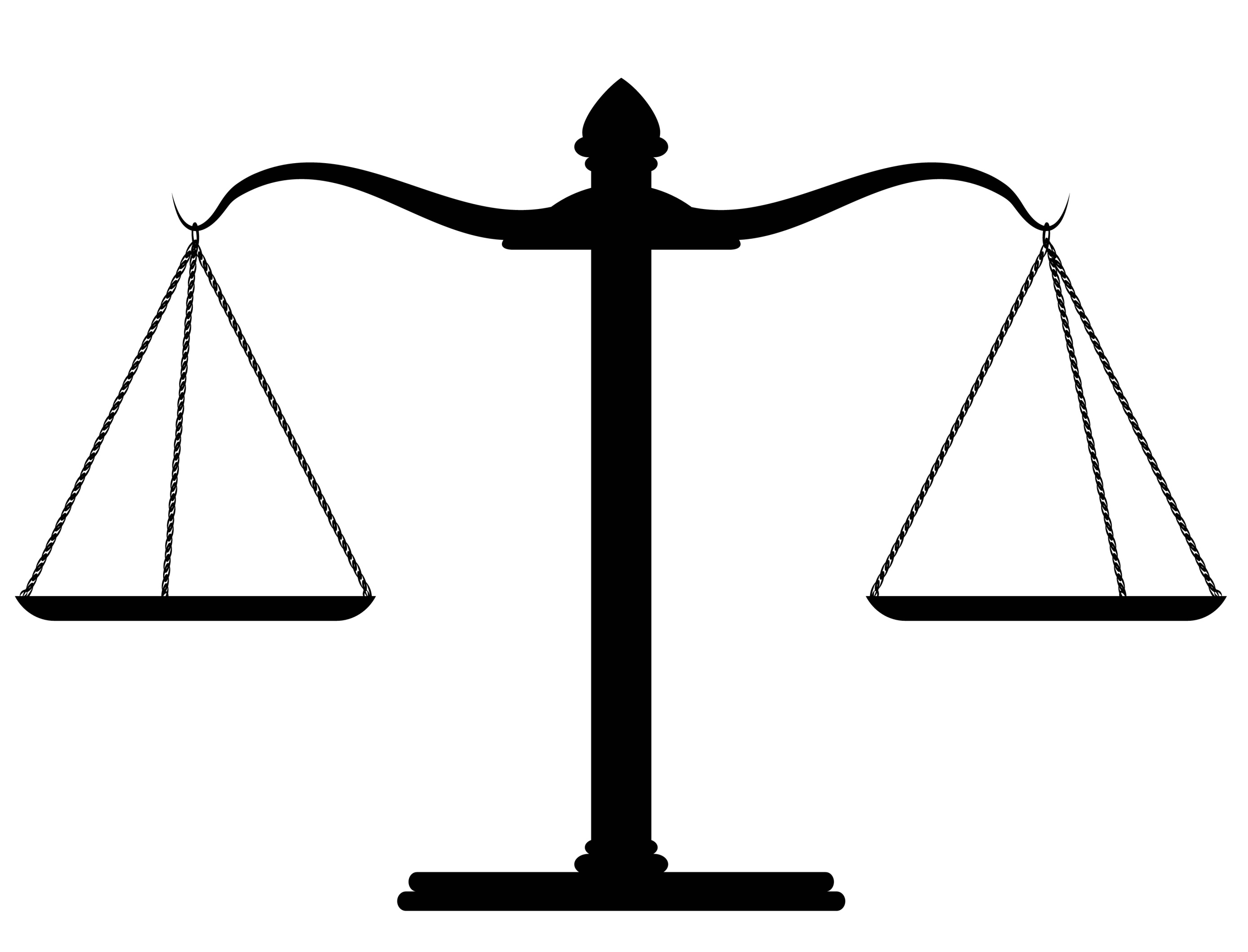 Selvbestemmelse
Respekt for den personlige integritet
Omsorgen for barnet eller den unge
Risikoen for skade på barnet, den unge eller andre personer
Fysisk magtanvendelse
10
Casearbejde
Refleksion og dialog om fysisk magtanvendelse
Fysisk magtanvendelse
11
Registrering og indberetning
Fysisk magtanvendelse skal registreres og indberettes.

Lederen eller dennes stedfortræder skal inden for 24 timer registrere hændelsen.
Bilag 1a: Indberetningsskema til døgninstitutioner og opholdssteder

Barnet skal gøres bekendt med registreringen, og barnet skal have tilbud om at lave sin egen redegørelse, der kan følge indberetningen

Episoden skal indberettes til den anbringende kommune, socialtilsyn og evt. beliggenhedskommune

Forældremyndighed og eventuel driftsherre skal orienteres
Fysisk magtanvendelse
12
Retsregler
Lov om voksenansvar overfor anbragte børn og unge (Lov nr. 619 af 8. juni 2016), § 9
Lov om ændring af lov om social service, lov om socialtilsyn og lov om folkeskolen (Lov nr. 647 af 8. juni 2016)
Lov om ændring af lov om social service, lov om retssikkerhed og administration på det sociale område og lov om voksenansvar for anbragte børn og unge (Lov nr. 1543 af 13. december 2016), § 3
Lov om ændring af lov om socialtilsyn, lov om social service og lov om voksenansvar for anbragte børn og unge (Lov nr. 1544 af 13. december 2016), § 3
Vejledning til lov om voksenansvar overfor anbragte børn og unge (Vej. nr. 10370 af 21. december 2016), pkt. 65-66
Fysisk magtanvendelse
13
Lovens ordlyd
§ 9

Personalet på anbringelsessteder efter § 66, stk. 1, nr. 5 og 6, i lov om social service kan fastholde eller føre et barn eller en ung til et andet opholdsrum, når barnet eller den unge udviser en adfærd, der er til fare for barnet eller den unge selv, de øvrige anbragte børn og unge, personalet eller andre, der opholder sig på anbringelsesstedet.
14
Fysisk magtanvendelse